Chính tả
SGK – tr 96
Chính tả
Chiều trên Sông Hương
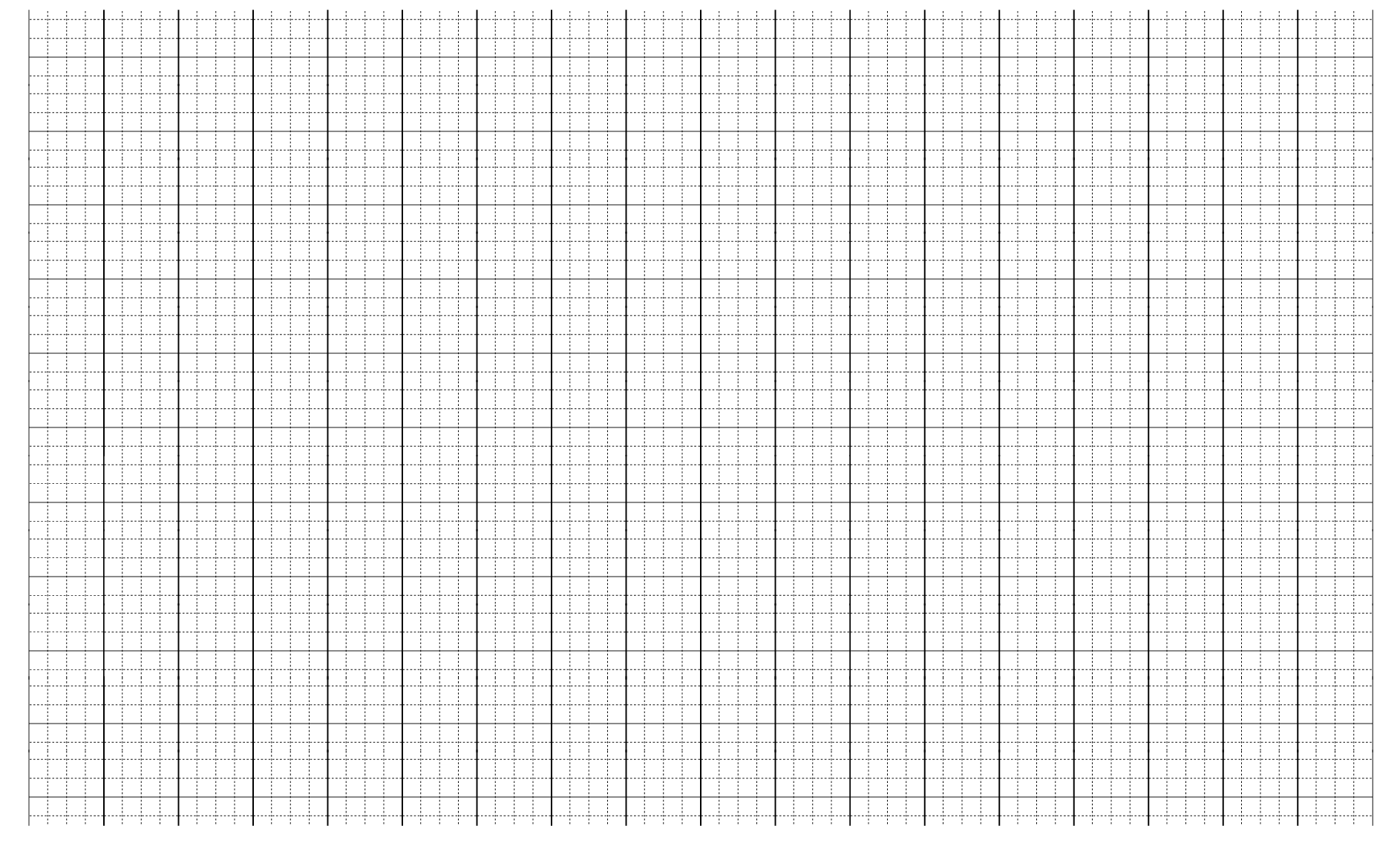 Chính tả
Chiều trên sông Hương
CuĒ buĔ chiều, Huế thường trở về trong mŎ vẻ yên tĩnh
lạ lùng… Phía bên sông, xóm Cồn Hến nấu cơm chiều
sớm nhất trong thành phố, thả khĀ nghi ngút cả mŎ vùng
tre trúc trên mặt nưϐ. Đâu đó, sau khúc quanh vắng lặng
của dòng sông, tiếng lanh canh của thuyền chài gõ những
mẻ cá cuĒ cùng, khiến mặt sông nghe như ǟộng hơn…
Câu 1:
- Khói thả nghi ngút cả một vùng tre trúc trên mặt nước.
- Tiếng lanh canh của thuyền chài gõ những mẻ cá cuối cùng.
Tác giả tả những hình ảnh và âm thanh nào trên sông Hương?
Câu 2:
- Chiều – Tên đề bài.
- Cuối, Phía, Đâu – Chữ đầu câu.
- Hương, Huế, Cồn Hến – Tên riêng.
Những từ nào trong bài phải viết hoa? Vì sao?
Đọc thầm đoạn văn và thực hiện các yêu cầu sau:
01｜Gạch chân dưới tiếng/từ khó đọc, dễ viết sai.
02｜Em cần lưu ý điều gì khi trình bày bài viết.
Luyện viết từ khó
khúc quanh
Cồn Hến
Từ khó
lanh canh
vắng lặng
Lùi vào một ô khi bắt đầu viết đoạn văn.
01
Viết dấu chấm cuối câu.
Lưu ý khi trình bày
02
Thử thách: Viết hoa chữ cái đầu các câu.
03
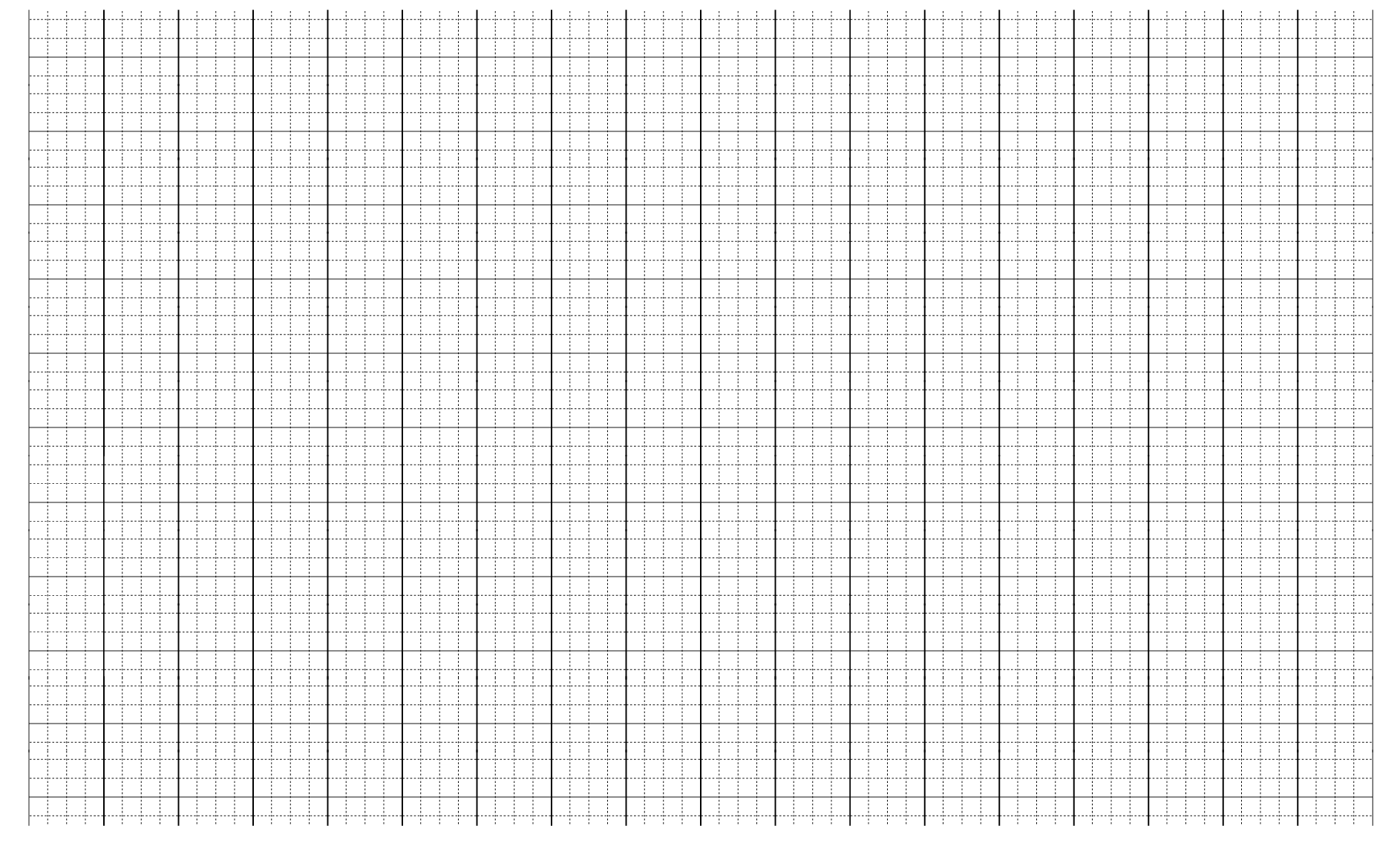 Chính tả
Chiều trên sông Hương
CuĒ buĔ chiều, Huế thường trở về trong mŎ vẻ yên tĩnh
lạ lùng… Phía bên sông, xóm Cồn Hến nấu cơm chiều
sớm nhất trong thành phố, thả khĀ nghi ngút cả mŎ vùng
tre trúc trên mặt nưϐ. Đâu đó, sau khúc quanh vắng lặng
của dòng sông, tiếng lanh canh của thuyền chài gõ những
mẻ cá cuĒ cùng, khiến mặt sông nghe như ǟộng hơn…
Bài 2:
Con s…......
`
oc
Điền vào ô trống oc hay ooc?
Mặc quần s………….
`
ooc
Cần cẩu m………… hàng
`
oc
Kéo xe rơ – m…………..
`
ooc
Thanks !